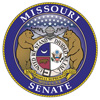 Missouri Tax Credits
Missouri Senate
September 21, 2011
General Revenue Distribution
Source: Missouri Senate Appropriations Committee “2011 Annual Fiscal Report”
General Revenue Distribution
Source: Missouri Senate Appropriations Committee “2011 Annual Fiscal Report”
Missouri Net General Revenue Collections
General Revenue
Source: Missouri Senate Appropriations
Tax Credit Redemptions
Source: Missouri Senate Appropriations
Tax Credit Redemptions as % of GR
Source: Missouri Senate Appropriations
Future Tax Credit Obligations
Tax Credit Process:
1) Authorized
2) Issued
3) Redeemed

Tax Credit Obligations:
1) Credits Issued But Not Redeemed:
$673,473,118
2) Streaming Tax Credits:
$1,411,773,841
3) Credits Authorized But Not Issued:
$476,106,314

Total Obligations:
$2,561,353,273
Source: “Outstanding Tax Credits Report,” Requested from DED on September 15, 2011
Historic Preservation Tax Credit
Incentive to Rehabilitate Historic Structures
Created in 1997 Special Session
State Program “Piggy-backs” off of Federal Tax Credit Program
Building Must Be:
 At Least 50 Years Old; and
Individually Listed on the National Register of Historic Places; or
Within a Certified Historic District
Credit Value
Federal Credit = 20% of Eligible Costs 
State Credit = 25% of Eligible Costs
Fiscal Note Assumed Annual Cost of the Program Would Be $14,000,000
Source: “Fiscal Note TAFP CCS for HCS for SB 1, 1997 , 1ST Extraordinary Session 1997”
Historic Preservation Tax Credit
Sources: “DED Tax Credit History 1996-2006,” 2007, 2008,  2009, 2010, Historic Preservation Form 14s, & DOR “FY 11 Credits Master 72711”
Low Income Housing Tax Credit
Created in 1990
Government Subsidizes Building/Renovation Costs of Housing in Exchange for Reduced Rents for Low Income Individuals and Families
State Program “Piggy-backs” off of Federal Program
9% Tax Credits
4% Tax Credits
Expanded in 1997 to Allow Up to100% of the Federal Credit    
Fiscal Note Assumed Annual Cost of the Program Would Be $5,280,000
Sources:  “Fiscal Note TAFP SS HB 578, 1997”
Low Income Housing Tax Credit
Sources: “DED Tax Credit History 1996-2006,” 2007, 2008,  2009, & 2010 Low Income Housing Form 14s, & DOR “FY 11 Credits Master 72711”
Senate Bill 8, Senate Third Read- Tax Credit Reforms
Historic Preservation
$80 Million Cap for Projects Receiving $275,000 or More in Tax Credits
$10 Million Cap for Projects Receiving Less than $275,000 in Tax Credits
Establishes Transition Rules for Projects Currently in Pipeline
Prohibit Stacking of Historic Preservation Tax Credit and 9% Tax Credits for the Same Projects
Limits Owner Occupied Residential Projects to $125,000 in Tax Credits Per Project
Reduce Carry-Back of Tax Credits from 3 Years to 1 Year
Sunset Date- August 28, 2018
Senate Bill 8, Senate Third Read- Tax Credit Reforms
Low Income Housing Tax Credit
9% Projects
$110 Million Cap in FY 2012
$97 Million Cap in FY 2013
$84 Million Cap in FY 2014
$70 Million Cap in FY 2015 and FYs After
4% Projects
$15 Million Cap in FY 2012
$10 Million Cap in FY 2013
$5 Million Cap in FY 2014
No Tax Credits Authorized in FY 2015 and FYs After
Prohibit Stacking of Historic Preservation Tax Credit and 9% Tax Credits for the Same Projects
Reduce Carry-Back of Tax Credit from 3 Years to 2 Years
Sunset Date- August 28, 2018
Senate Bill 8, Senate Third Read- Tax Credit Reforms
Brownfield Remediation
$40 Million Cap for Fiscal Years 2012-2015
$35 Million Cap in FY 2016 and FYs After
Projects Receiving Distressed Area Land Assemblage Tax Credits Cannot Receive More than $10 Million in Remediation Tax Credits in Fiscal Years 2012-2015 and More than $5 Million in FYs 2016 and After
Sunset Date:  August 28, 2018
Senate Bill 8, Senate Third Read- Tax Credit Reforms
Special Needs Adoption Tax Credit Program 
Excludes International Adoptions from Being Eligible for the Tax Credit
Residential Treatment Agency Tax Credit 
Expands Definition of Taxpayer 
Increases the Limitation on the Amount of Tax Credits for which a Provider Can Apply
New Generation Cooperative Incentive Program & Agricultural Product Utilization Contributor Program
Limits Projects to Rural Areas
Allows MASBDA to Allocate Tax Credits to Either Program Based on the Greatest State Benefit While Providing the Least Amount of Tax Credits Necessary
Family Farm Breeding Livestock
Tax Credit Is Awarded to an Applicant Based on the Purchase Price of the Livestock Rather than First Year’s Interest on Loan
Tax Credit Accountability Act
Allows an Administering Agency, By Rule, to Provide for the Recapture of Tax Credits for Noncompliance with Program Requirements
Requires the Joint Committee on Legislative Research to Conduct a Review of Any Tax Credit Program by September 1 of the Year Prior to the Year in Which the Program Is Prohibited from Authorizing or Issuing Tax Credits
Senate Bill 8, Senate Third Read- Tax Credit Reforms
Programs Prohibited from Authorizing Tax Credits After the Effective Date of the Act
Neighborhood Preservation (Unless an Appropriation is Made for Projects in Disaster Areas)
Brownfield Jobs and Investment
Small Business Incubator
Self-Employed Health Insurance
Health Care Access Fund
MDFB Bond Guarantee
MDFB Infrastructure 
Programs with a 3 Year Sunset
Wine and Grape Producer
New Generation Cooperative Incentive
Agricultural Product Utilization
Family Farm Breeding Livestock
Qualified Beef
Senate Bill 8, Senate Third Read- Tax Credit Reforms
Programs with a 4 Year Sunset
Neighborhood Assistance Program (NAP)
Affordable Housing Assistance Program (AHAP)
Public Safety Surviving Spouse
Special Needs Adoption
Children in Crisis
Youth Opportunities Program (YOP)
Small Business Disabled Access
Residential Dwelling Access
Domestic Violence Shelter
Maternity Home
Pregnancy Resource Center
Food Pantry 
Residential Treatment Agency
Family Development Account
Shared Care
Senate Bill 8, Senate Third Read- New Programs
Aerotropolis
$60 Million in Air Export Tax Credits over 8 Years (Freight Forwarders)
Amateur Sports Event Tax Credit
$3 Million Annually Awarded on Ticket Sales Basis
$10 Million for Contributions to Sponsors (Tax Credits Must Be Purchased at Face Value from State)
Developmental Disability Tax Credit
Tax Credit for Contributions to Providers (Tax Credits Must Be Purchased at Face Value from State)
Data Centers
Authorization of Donation/Lease Agreements Between Municipalities and Technology Business Projects
Sales Tax Exemptions for Construction, Machinery, and Utilities
Requires a 1:1 Return on Investment to the State
Senate Bill 8- Senate Third Read- Compete Missouri
Job Creation Benefits 
Allows for Performance-Based and Discretionary Benefits of Retained Withholding Taxes and Refundable Tax Credits Based on the Number of Jobs Created and the Type of Industry 
Limits the Benefits to the Projected Net Fiscal Benefit to the State
Authorizes Up-Front Benefits for Job Creation Projects (Subject to Appropriation)
Training Programs 
Replaces the Community College New Jobs Training Program, the Community College Job Retention Program, and the Job Development Fund with Similar Programs with Standard Definitions
Retention Benefits 
Authorizes the Award of Retained Withholding Taxes for a Period of 10 Years for Companies that Retain More than 125 Jobs and Meet Certain Capital Investment Requirements
Limits the Benefits to the Projected Net Benefit to the State 
Authorizes Up-Front Funding for Retention Projects (Subject to Appropriation)
Programs It Replaces: 
Business Facility
Enhanced Enterprise Zone
BUILD
Quality Jobs
Development Tax Credit
Rebuilding Communities 
Annual Cap (Reduced by Obligations of Programs Being Replaced)
$111 Million in FY 2012
$126 Million in FY 2013
$141 Million in FY 2014
Senate Bill 8, Senate Third Read- Compete Missouri
Senate Bill 8, Senate Third Read- Compete Missouri
Senate Bill 8, Senate Third Read- Compete Missouri